Загадковий вояж
Зафіксує ваші рухи, Танці, пісні гамірні.Зможе повторити всеЩо за пристрій це? 
Клац на кнопку – вже співає,музика весела грає.І навушники красиві.відгадайте, що за диво? 
Голос миттю запишуІ цей голос збережу.Підберу чудовий фон.Мене звати -
Тисячі програм я маю,Граюсь, пишу і читаю.на планеті цій зеленійсеред техніки я геній!
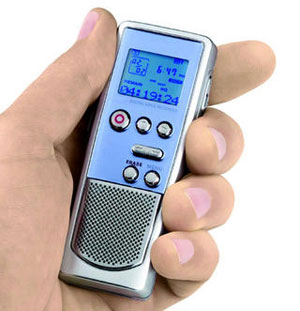 Загадковий вояж
Тисну трубочку до вуха,Кожен голос з трубки слуха.Чути чую та не бачу.Я в житті багато значу. 
Буду всім допомагатиточно й швидко рахувати.Невеличкого я зростукерувати мною просто. 
Він багато чого може,у дорозі допоможе.Профі-гід, а не аматор.Діти, це є …
Полюбляю сканувати,Інформацію давати.З іншої країни вмитьПовідомлення летить
Складові комп'ютера
 та їх призначення
Комп’ютер
Комп’ютер — електронний пристрій, призначений для опрацювання даних різного типу.
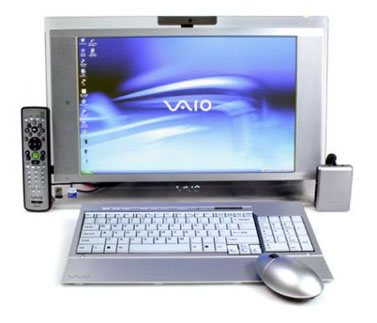 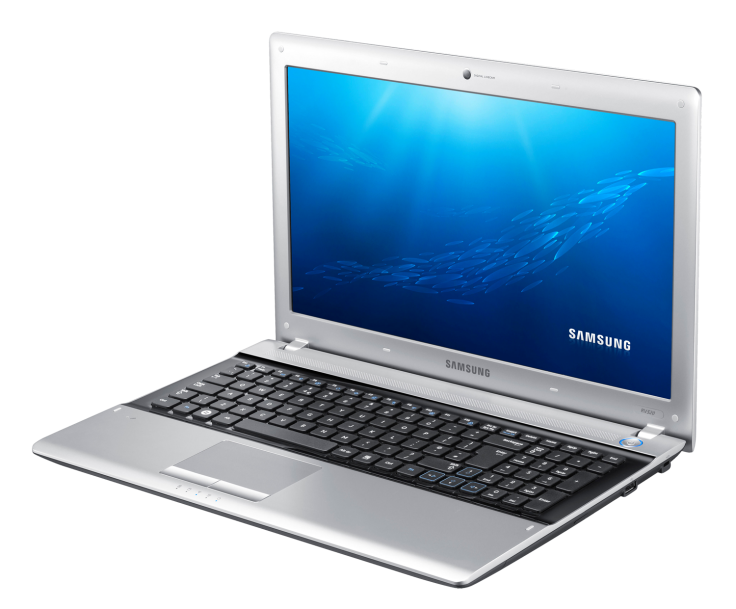 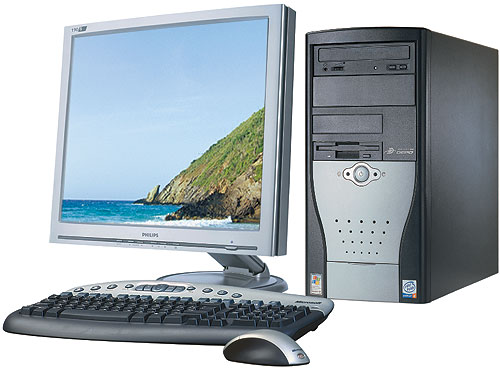 2
Основні складові персонального комп’ютера
Складові комп'ютера – сукупність апаратних і програмних засобів комп'ютера. 

Апаратні засоби, англійською їх ще називають hardware ( англ. hardware  - твердий товар) – сукупність різноманітних пристроїв комп'ютера.
3
Основні складові персонального комп’ютера
1
2
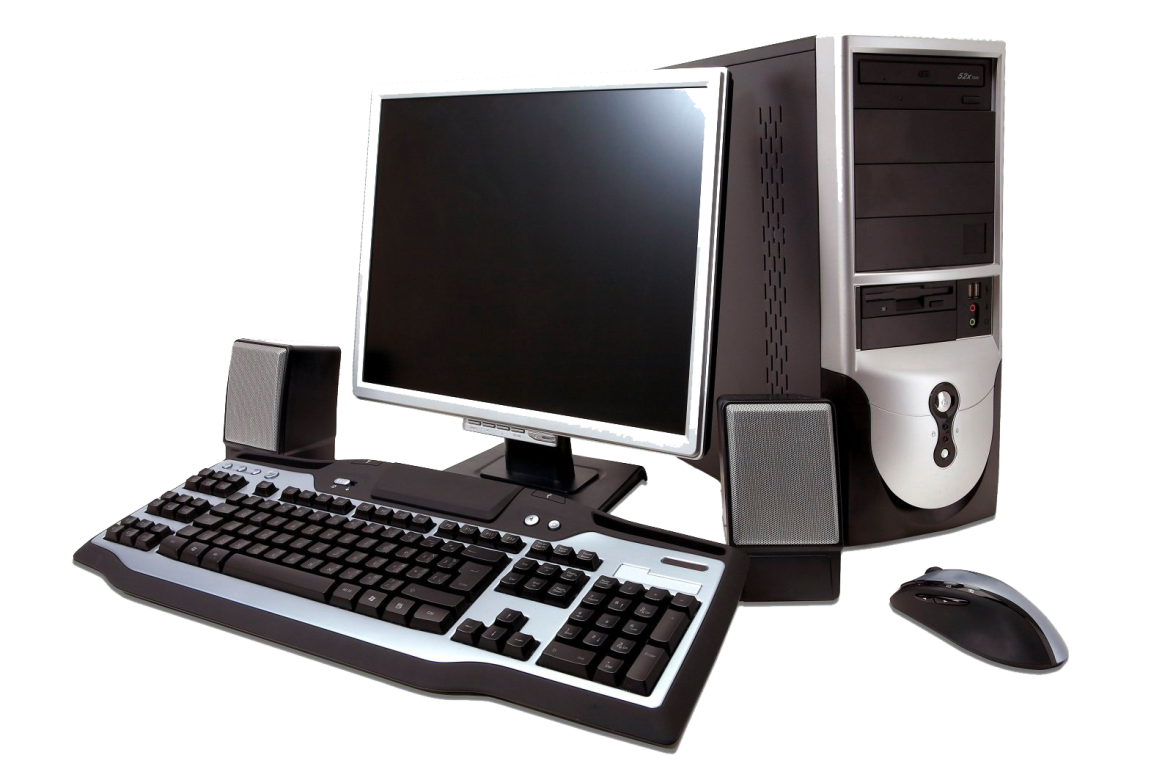 1 — cистемний блок;
2 — монітор;
3 — клавіатура;
4 — маніпулятор «миша».
4
3
3
складові персонального комп’ютера
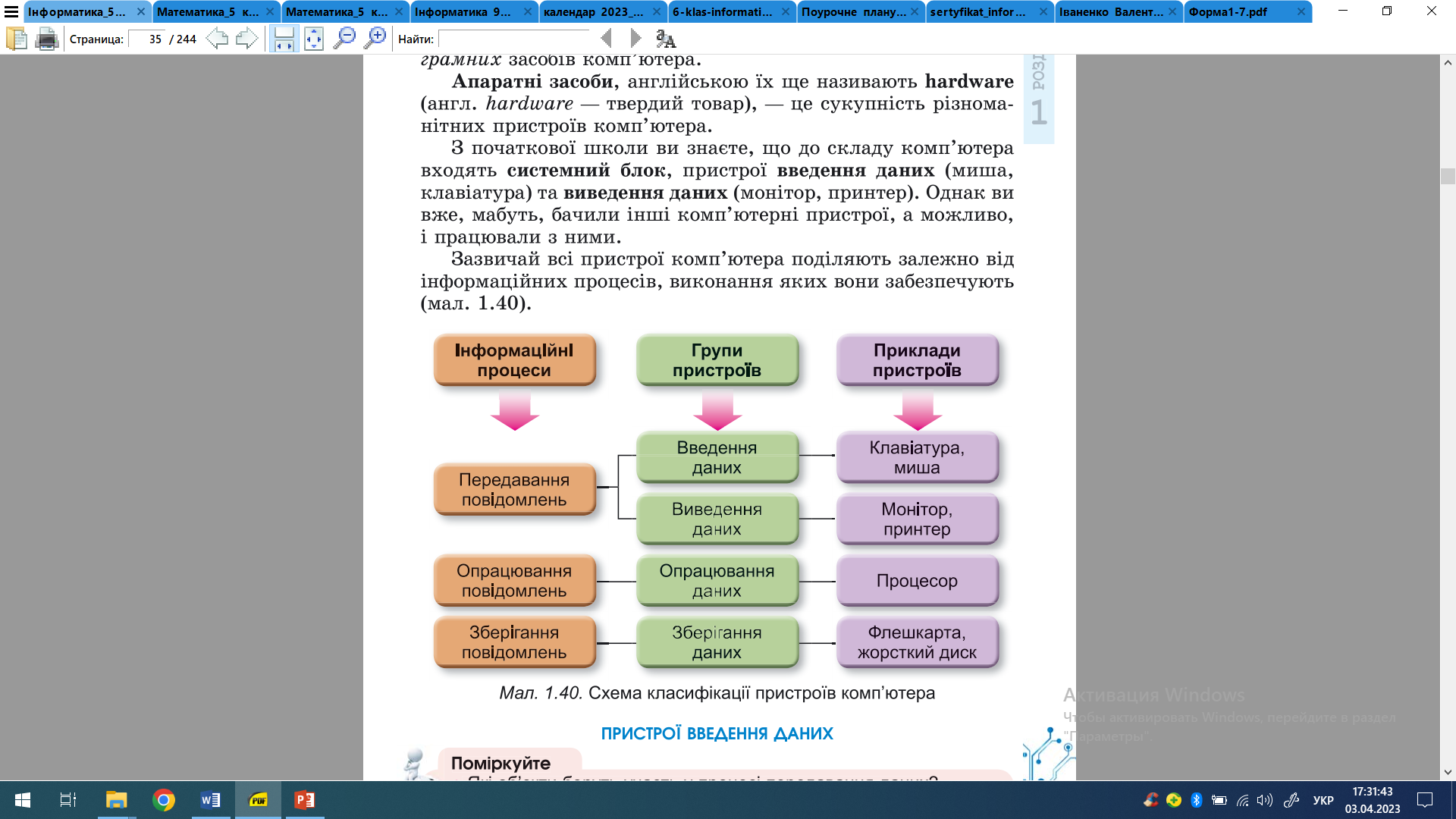 7
Клавіатура
Клавіатура — пристрій для введення даних і команд. Являє собою набір клавіш, розташованих у певному порядку, що забезпечує зручне введення символів, цифр, розділових знаків, інших символів, а також команд.
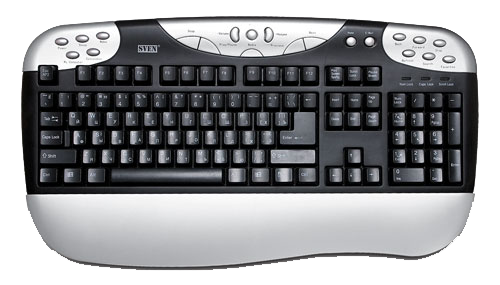 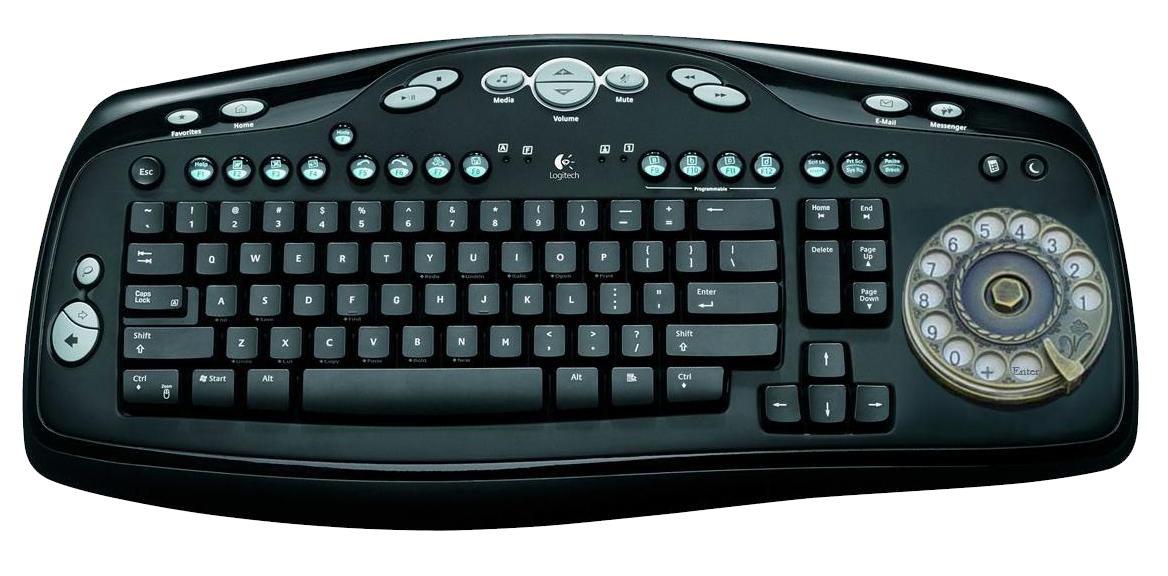 7
Типи клавіатур
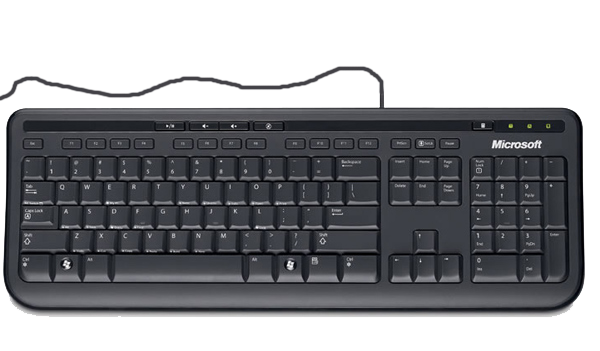 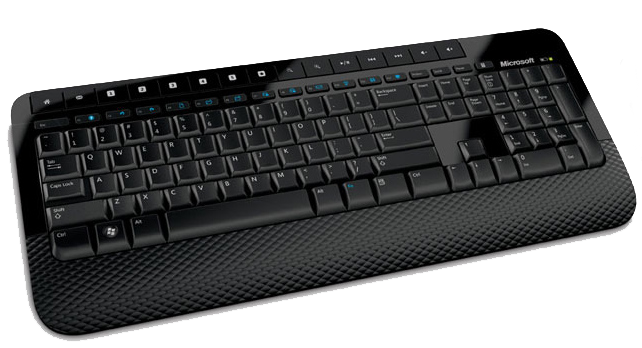 Дротова клавіатура
Бездротова клавіатура
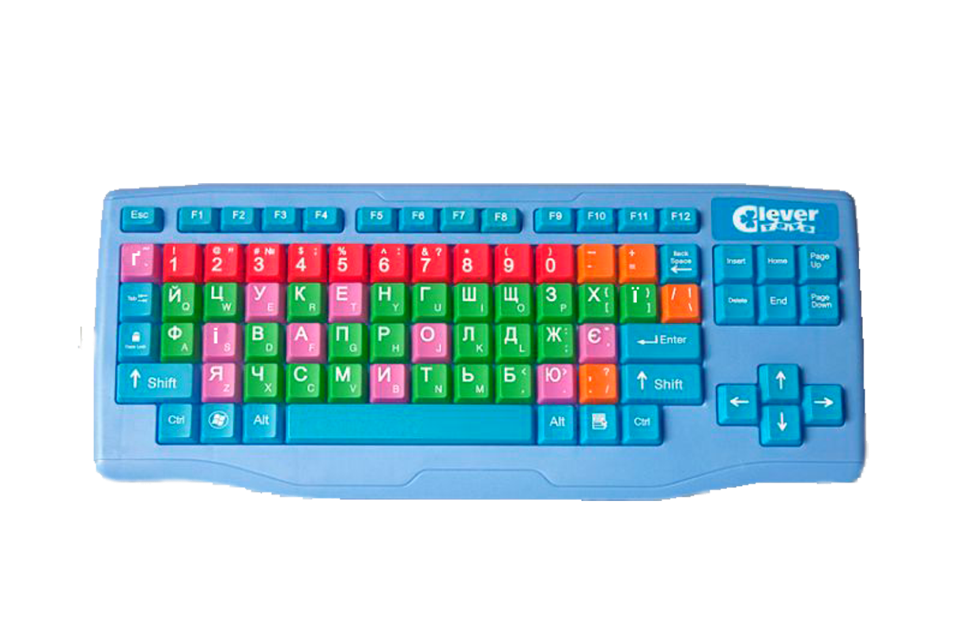 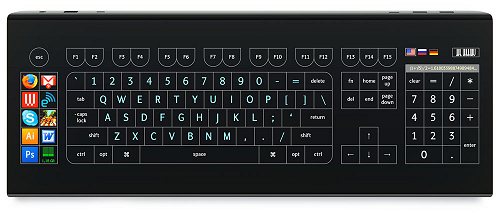 Кольорова клавіатура для дітей
Сенсорна клавіатура
8
Маніпулятор «миша»
Маніпулятор «миша» — пристрій введення, який дає змогу користувачеві через інтерфейс взаємодіяти з комп'ютером.
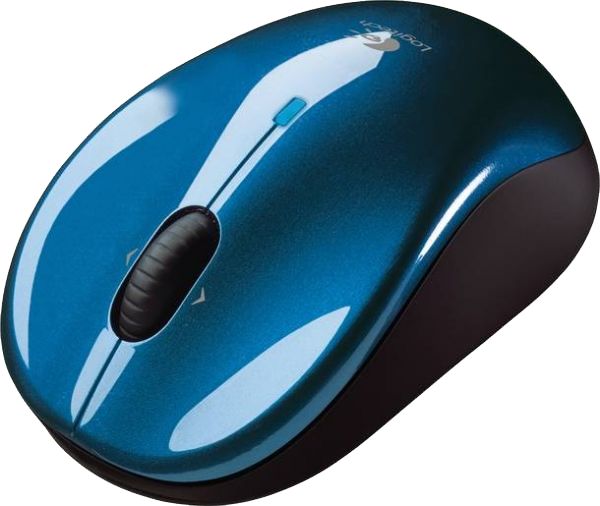 9
Типи мишей
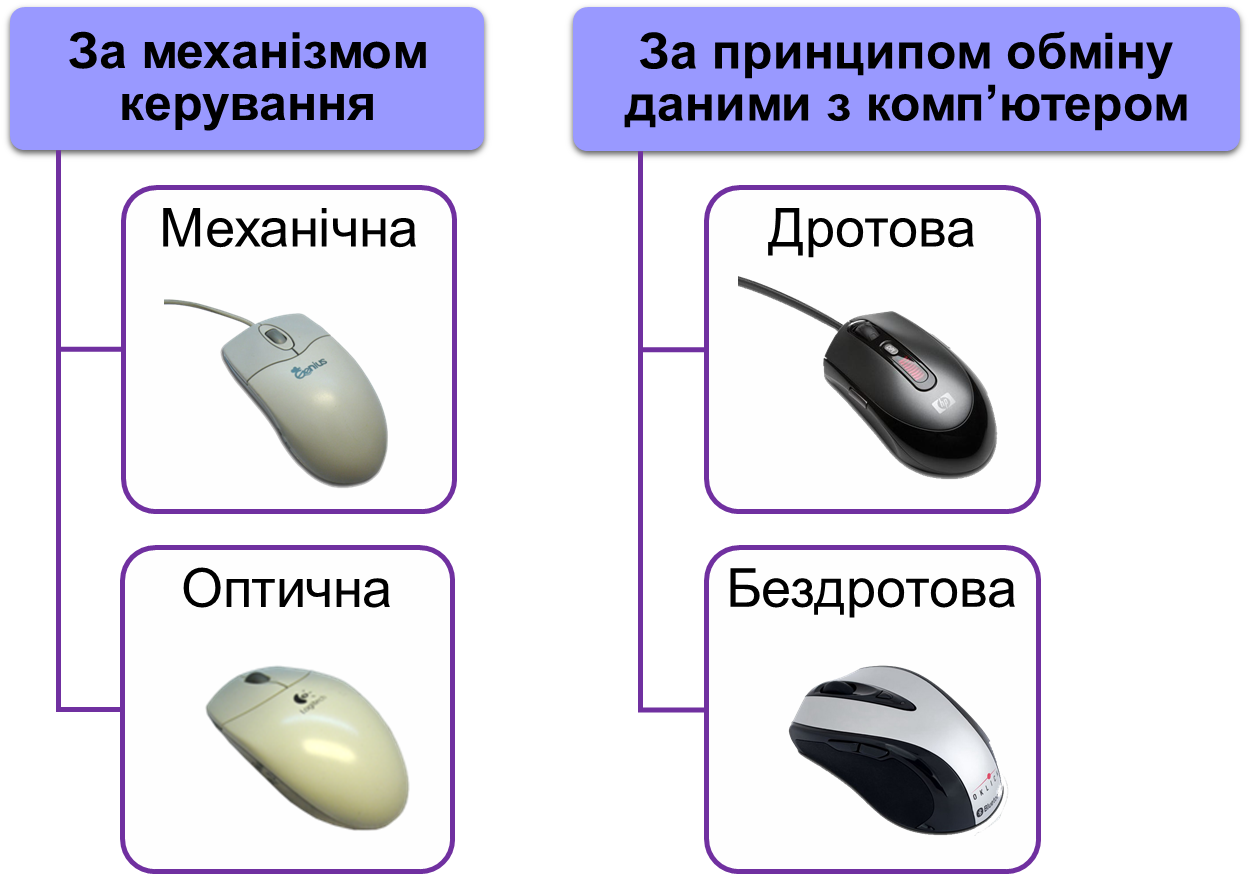 10
Системний блок
Системний блок — це корпус, у якому містяться найважливіші компоненти персонального комп’ютера.
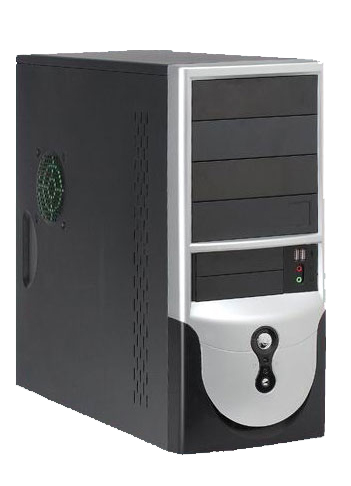 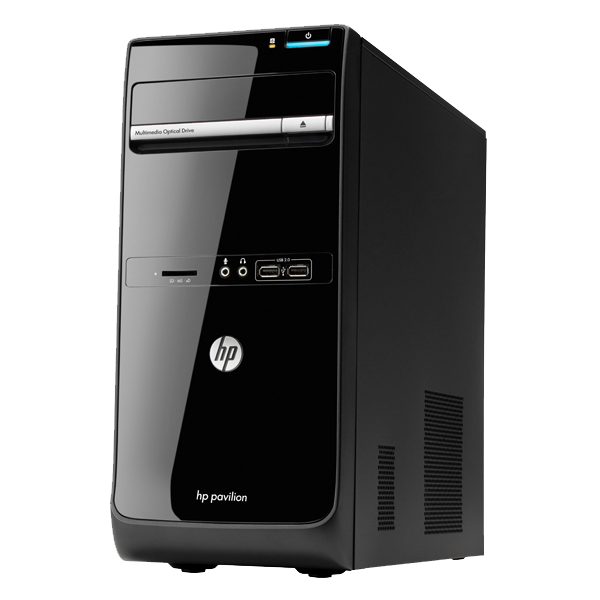 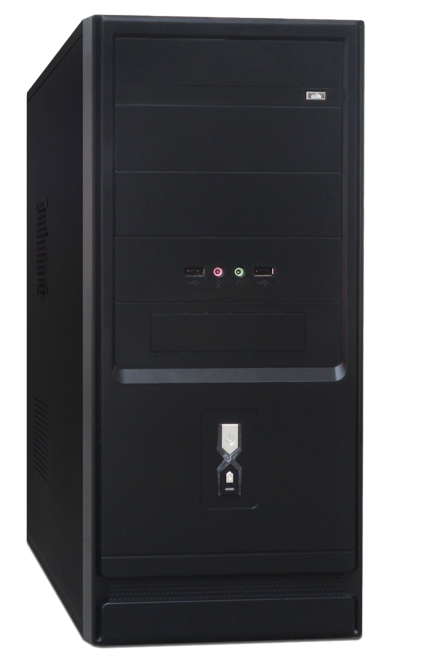 4
Складові системного блоку
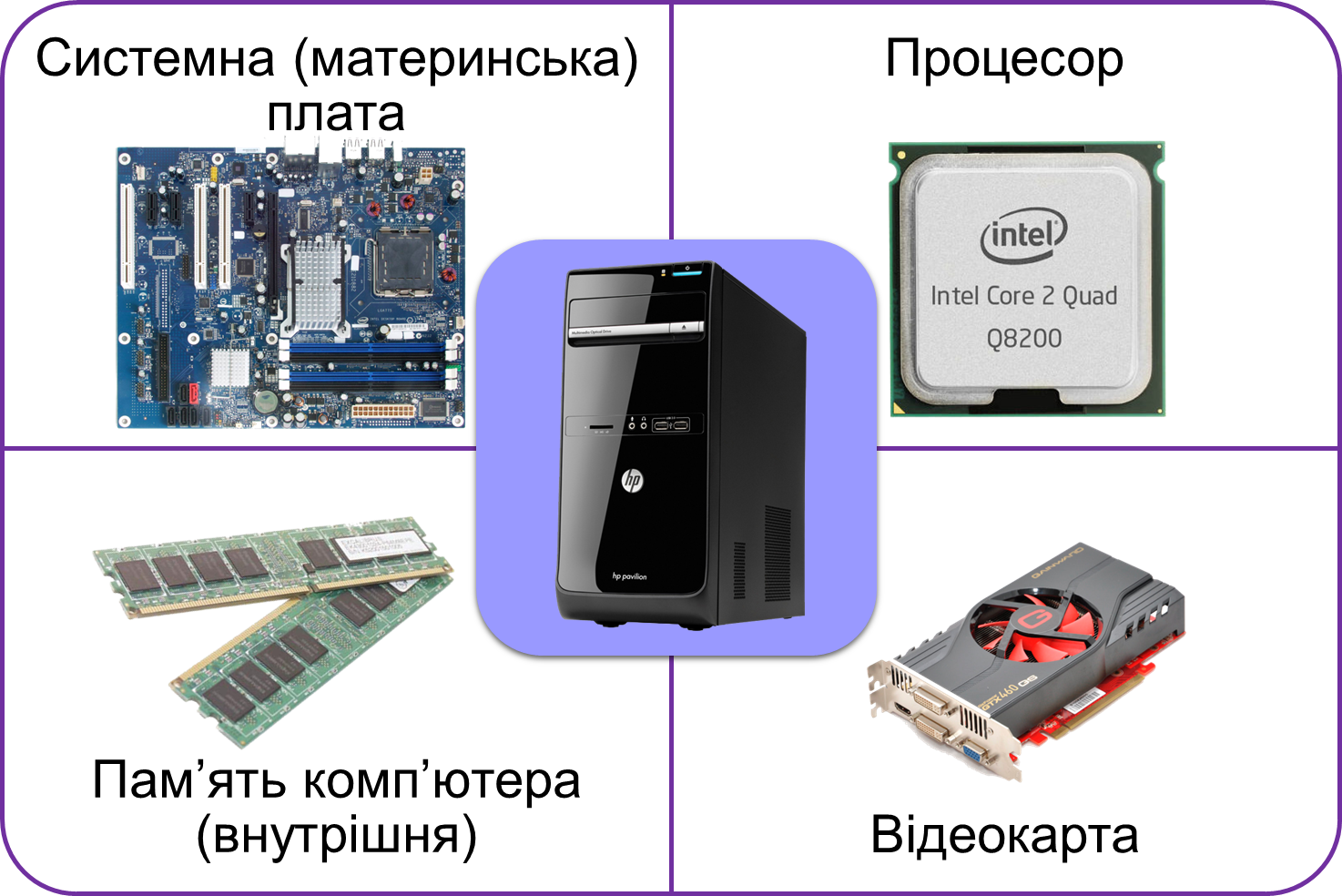 11
Складові системного блоку
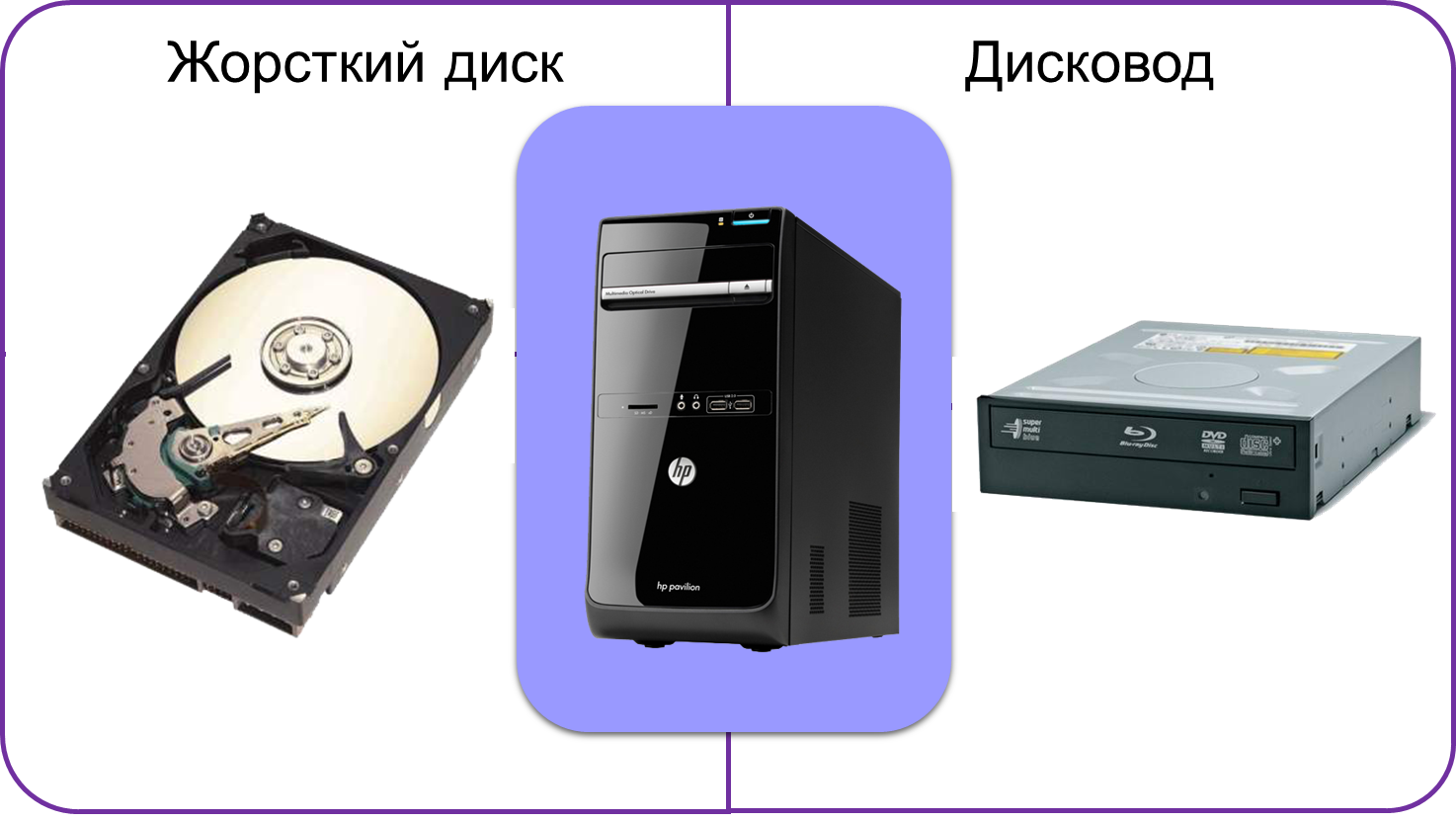 12
Пристрої збереження даних
Флопі-диск
Вінчестер
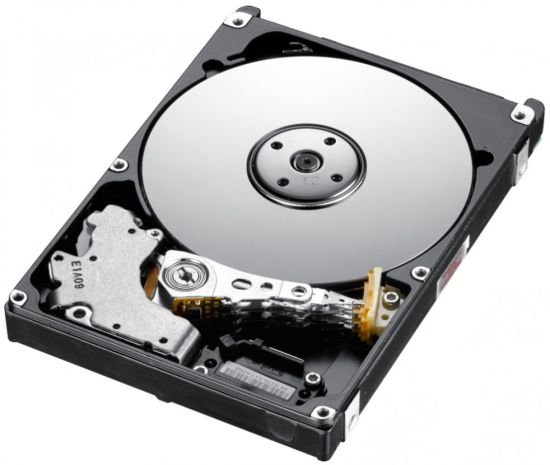 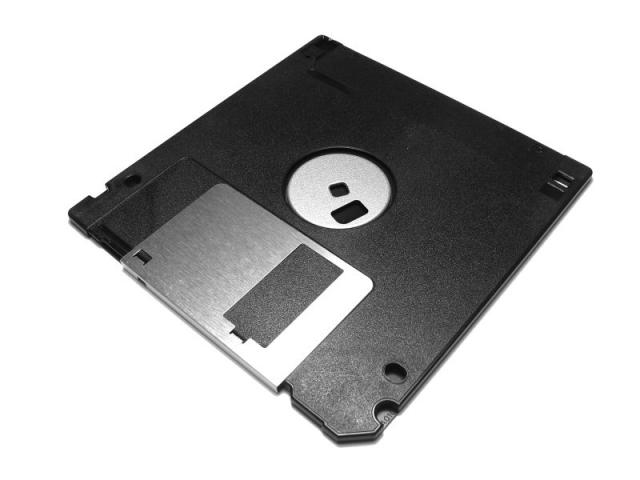 Оптичний диск
Флеш-пам’ять
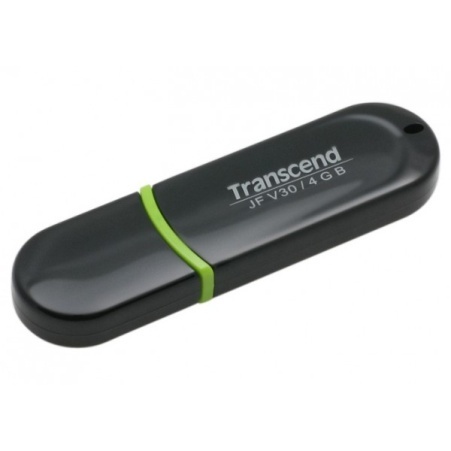 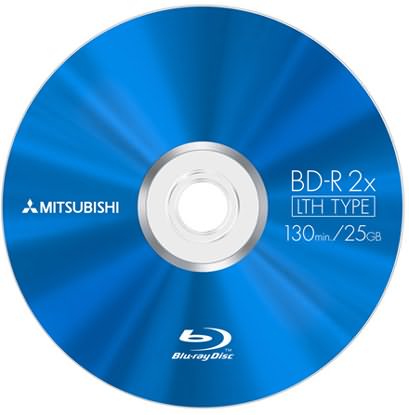 17
Монітор
Монітор – це пристрій, призначений для виведення на екран тексту та графіки.
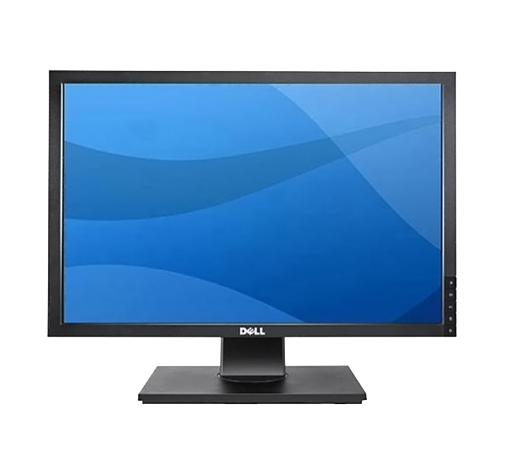 5
Типи моніторів
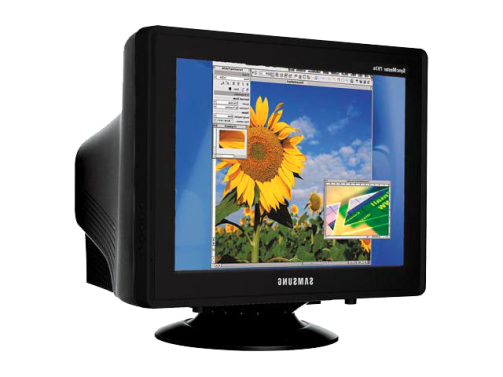 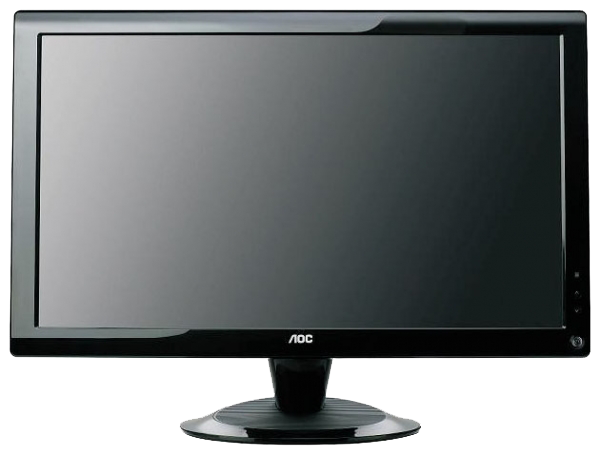 Плазмові
На основі електронно-променевої трубки
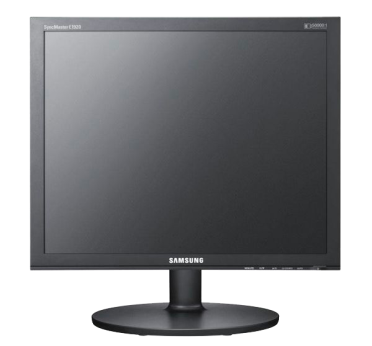 Рідкокристалічні
6
Пристрої введення даних
Клавіатура
Миша
Трекбол
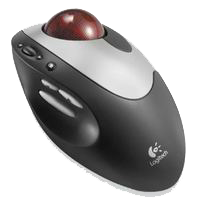 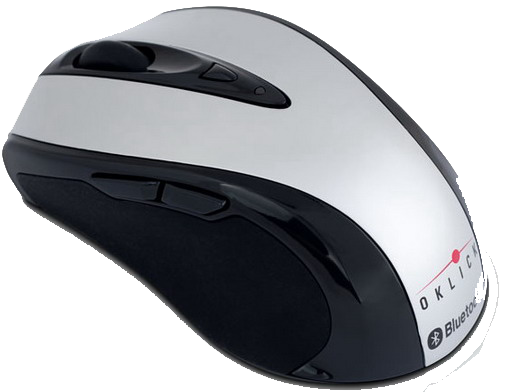 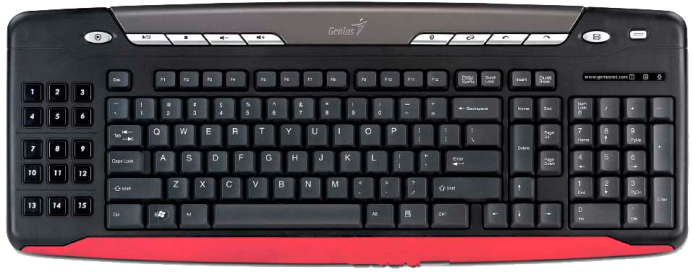 Джойстик
Мікрофон
Сканер
Відеокамера
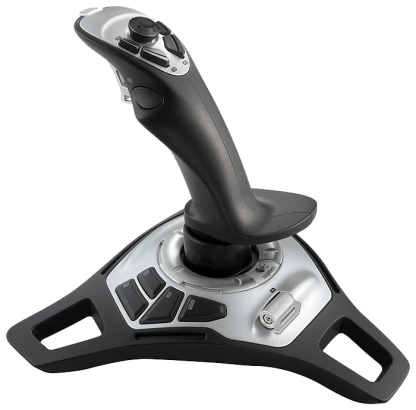 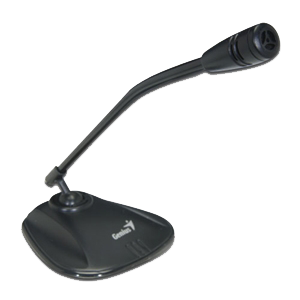 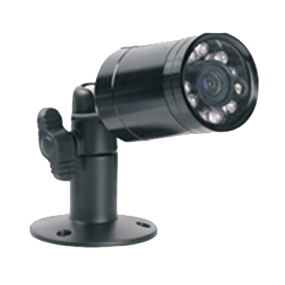 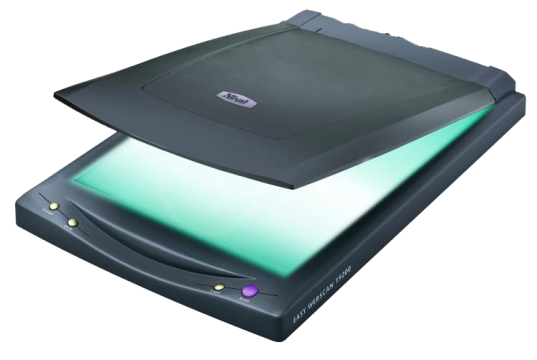 13
Пристрої виведення даних
Звукові колонки
Принтери
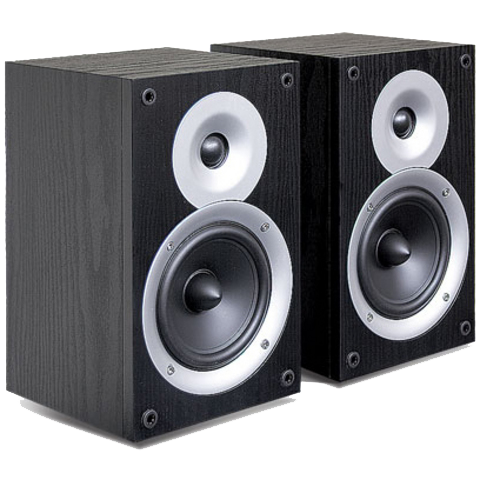 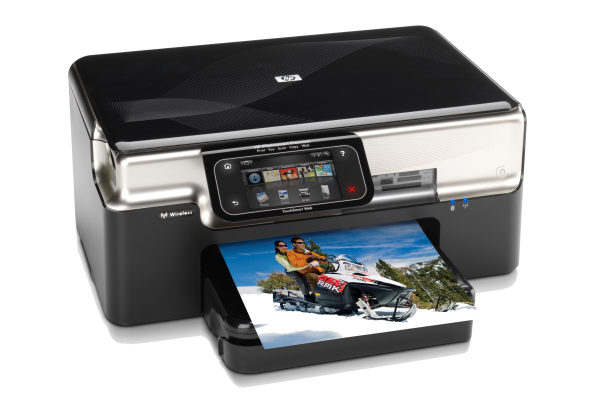 Монітори
Плотери
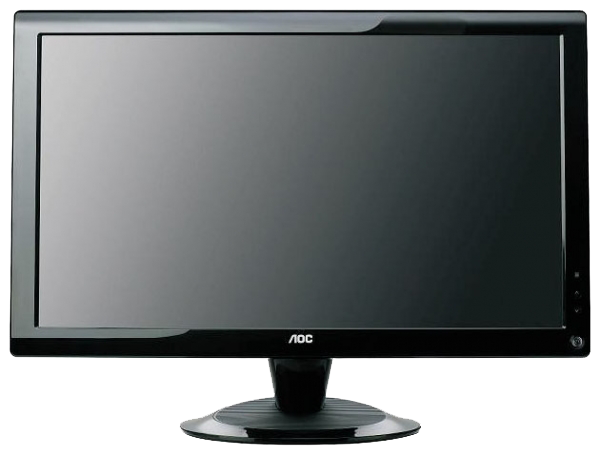 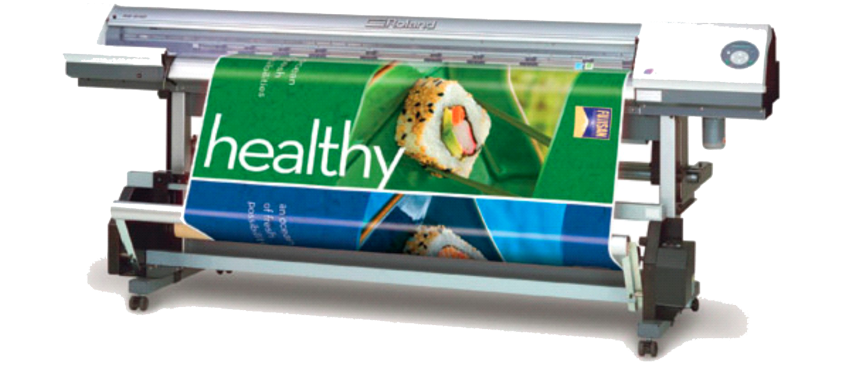 15
Пристрої виведення даних
Навушники
Мультимедійні проектори
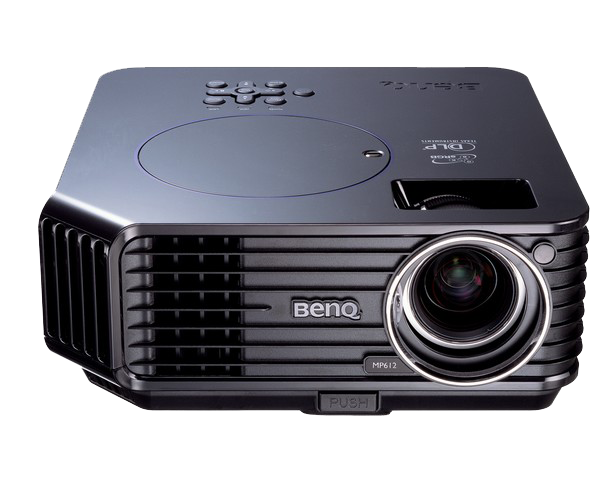 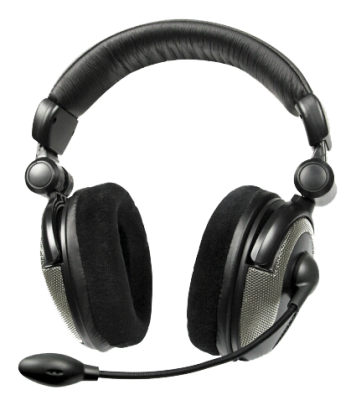 16
Висновки
Персональний комп’ютер призначений для роботи одного користувача.
 Основні складові комп’ютера: системний блок, монітор, клавіатура та миша. 
 Найважливіші пристрої комп’ютера — процесор і пам’ять — містяться в системному блоці.
 Додаткові пристрої комп’ютера розділяються на пристрої введення даних, пристрої виведення, пристрої збереження даних та комунікаційні пристрої.
https://wordwall.net/play/21542/882/4959
19
Перейдіть за покликанням, розміщеним нижче та виконайте інтерактивну вправу

 «Складові пристрої ПК»
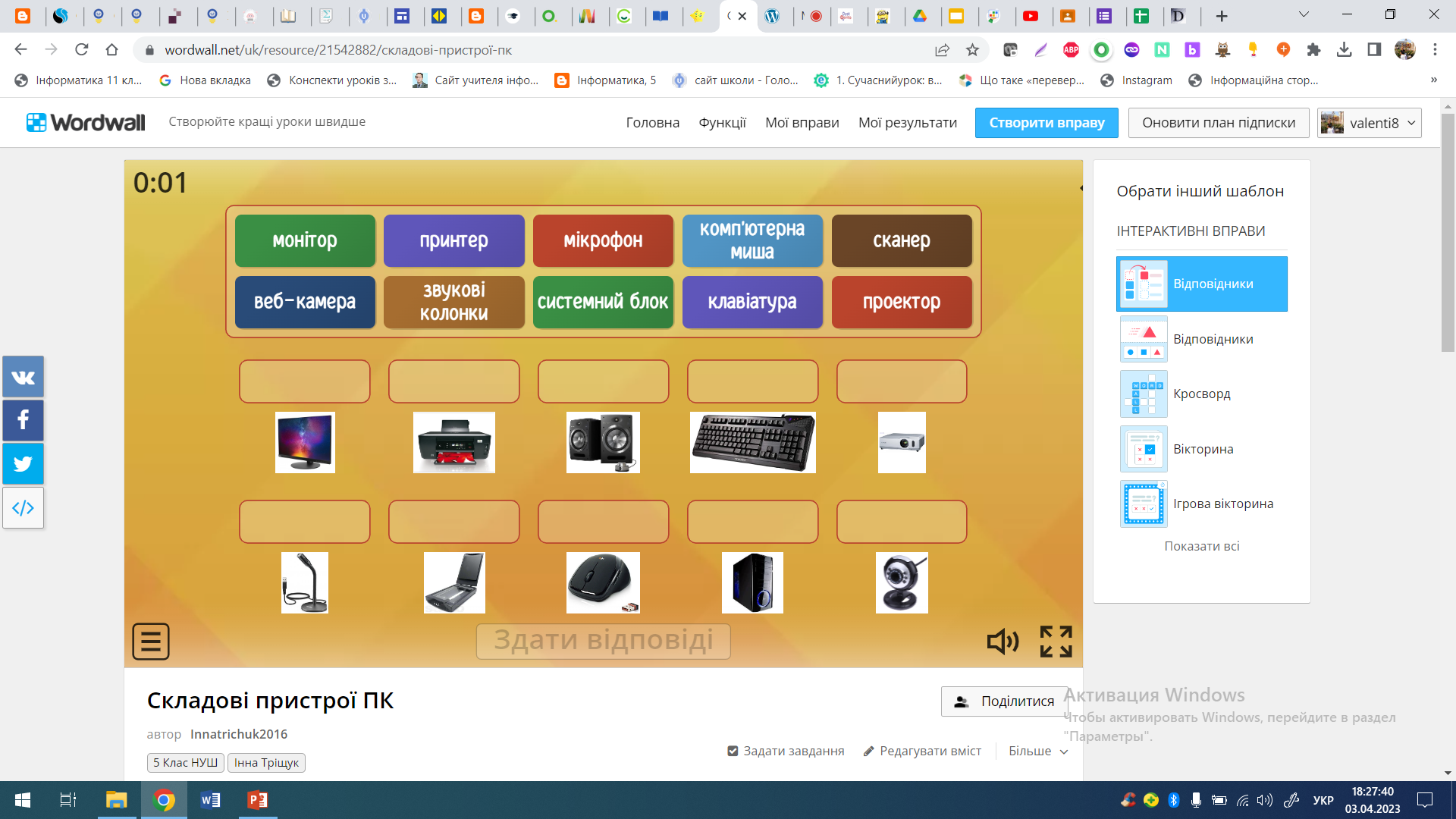 https://wordwall.net/play/21542/882/4959
Домашнє завдання
Опрацювати Розділ 1, п.1.5 с.32-37